CS-498 Computer Vision
Week 8, Day 3
Thresholding and morphological operators
My thesis?
1
[Speaker Notes: Print]
Thresholding
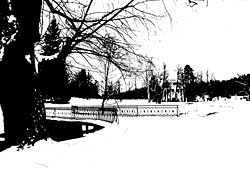 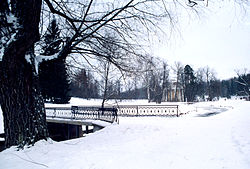 2
Variations
Choose T automatically (e.g. Otsu)
Choose a different T for every pixel, based on neighbors (adaptive thresholding)


One application: Finding blood vessels in CT scans of the liver
Another: Finding chessboard corners
3
Morphological Operations
Morphology has to do with how things are connected
The mathematical field looks at connections without any regard to shape (donut == coffee cup)
In computer vision, it looks at binary images – images that are black and white – and the neighboring pixels in these images
4
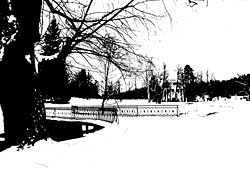 5